Instrucciones:

Proyecta la presentación dando clic al ícono que se encuentra en la esquina inferior derecha. 

En cada diapositiva aparecerán diferentes materiales.
Aliente a que los alumnos cuenten los materiales y digan el número que forman. 
Revele la siguiente diapositiva para confirmar que el número es correcto. 
Puede regresar la diapositiva para corroborar si el material representa dicho número. 
Explique a los alumnos los conceptos de unidad, decena y centena de ser necesario.
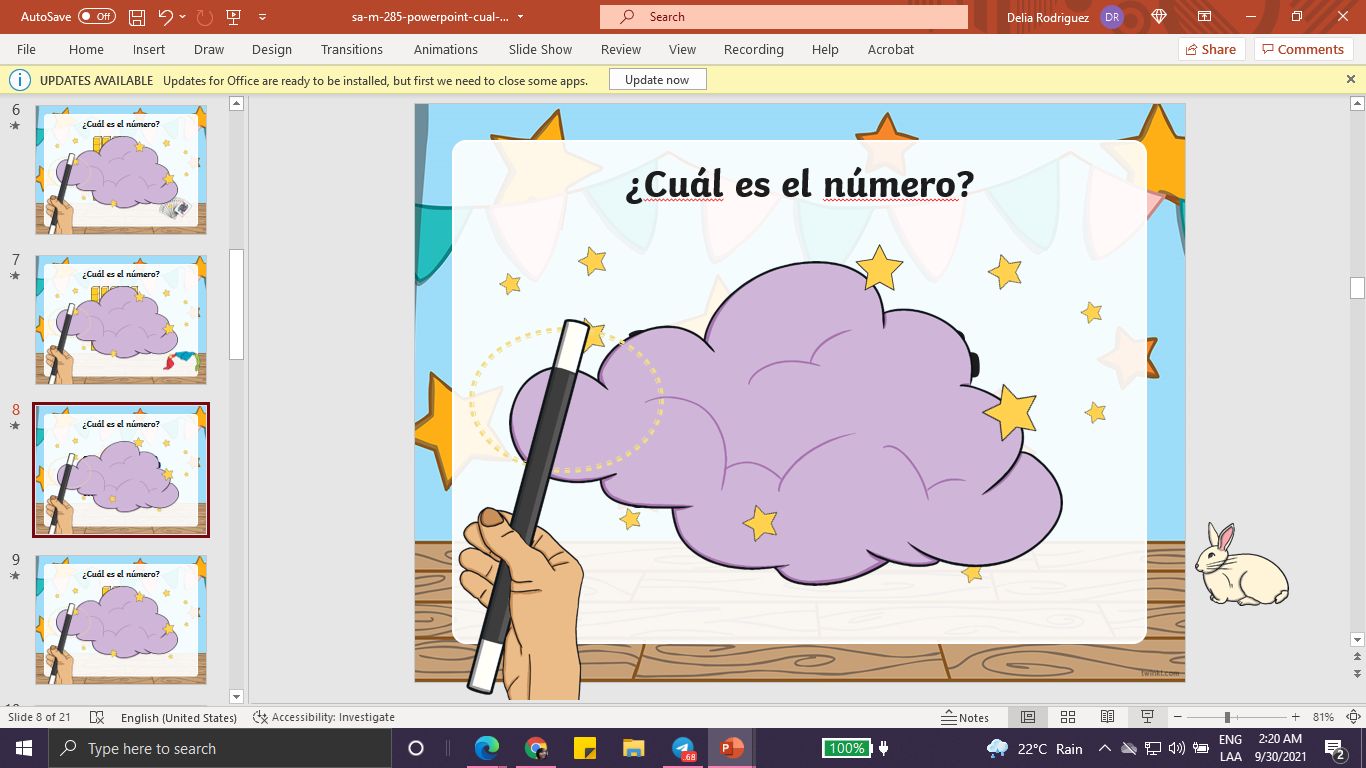 ¿Cuál es el número?
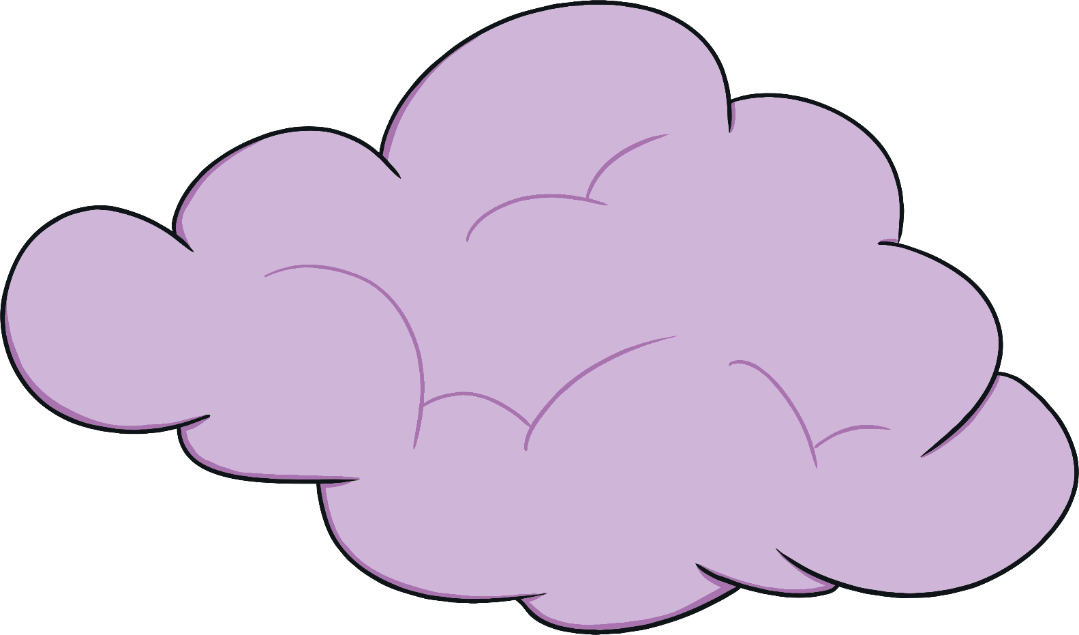 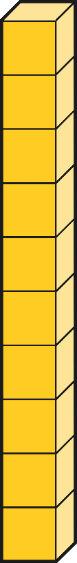 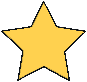 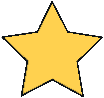 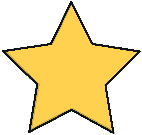 12
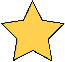 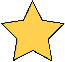 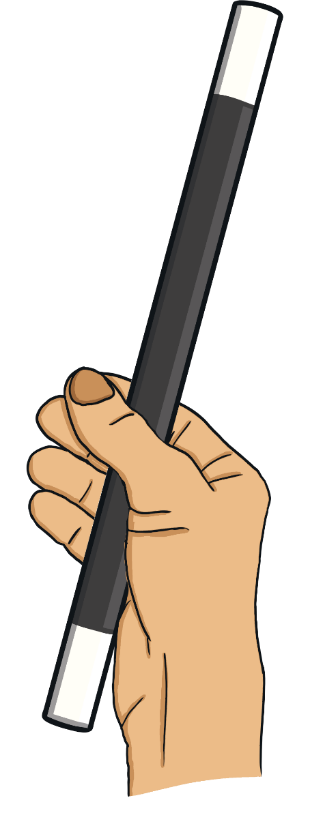 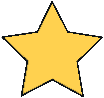 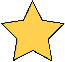 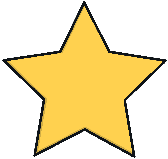 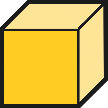 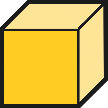 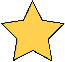 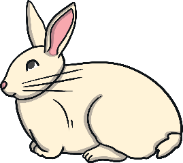 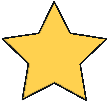 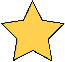 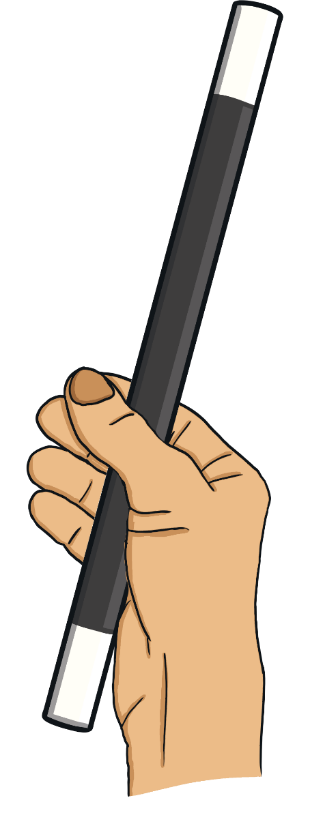 ¿Cuál es el número?
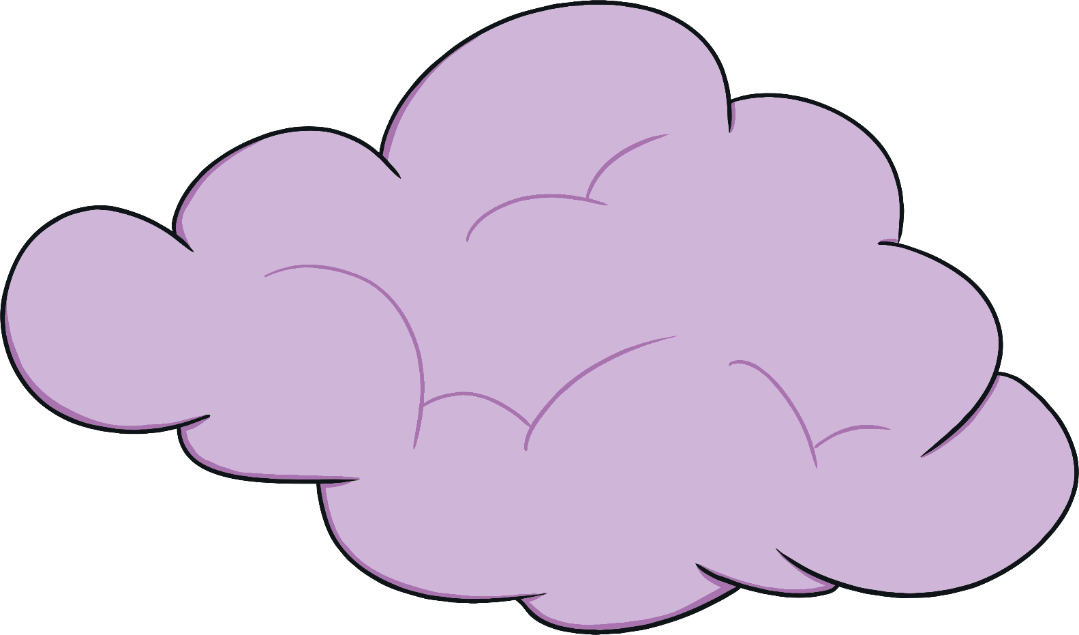 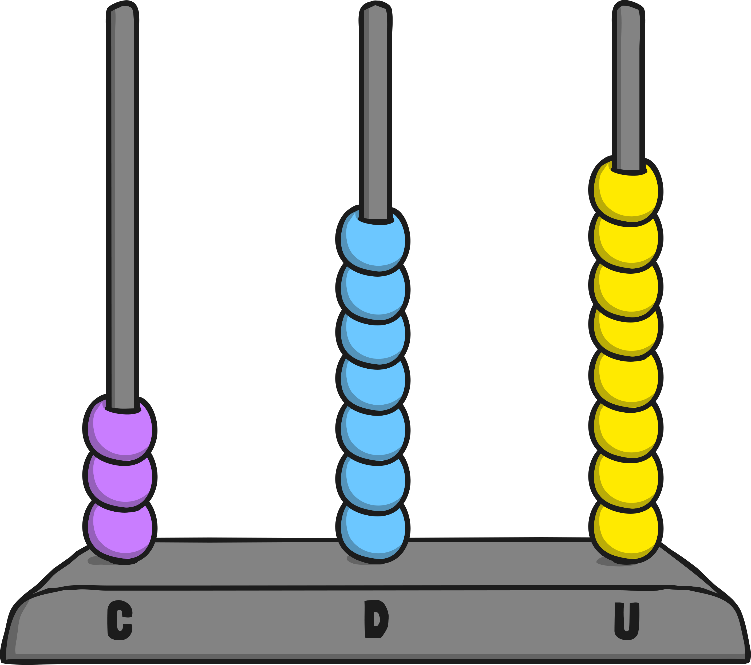 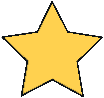 378
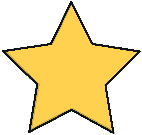 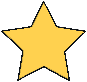 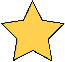 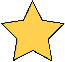 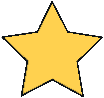 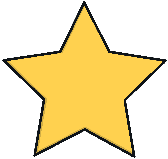 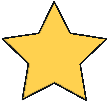 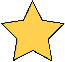 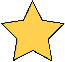 ¿Cuál es el número?
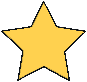 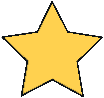 253
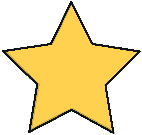 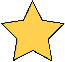 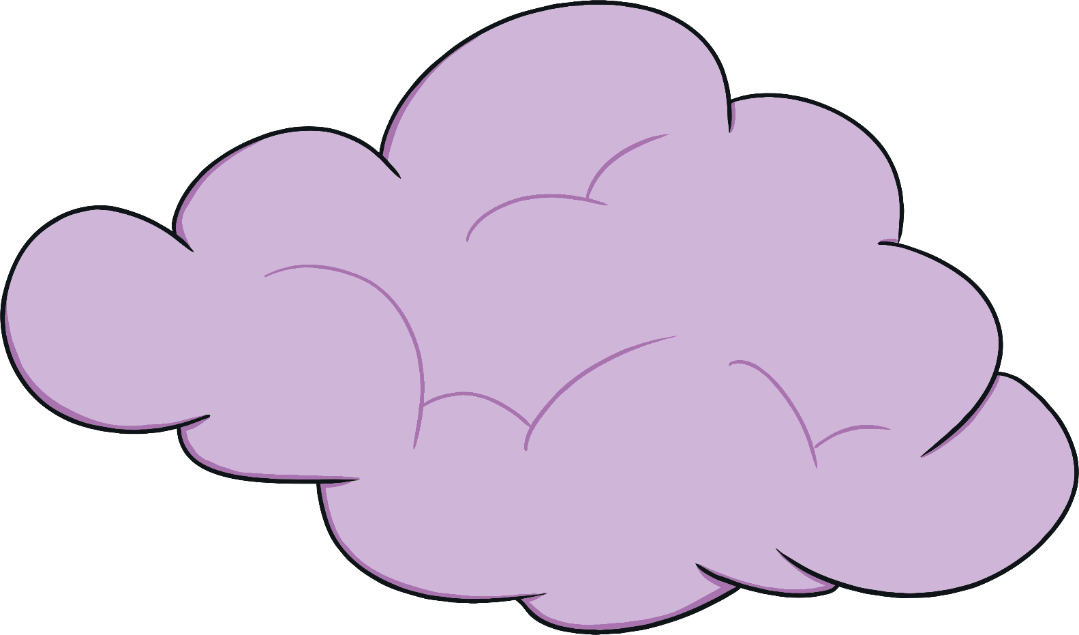 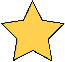 200+50+3
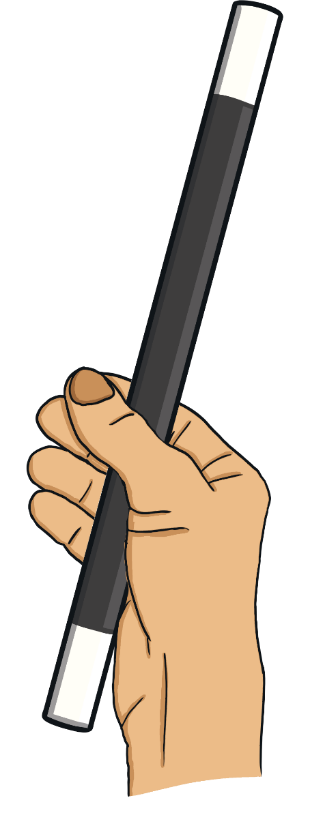 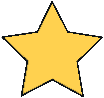 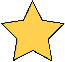 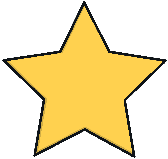 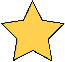 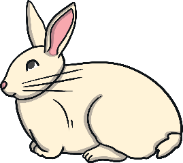 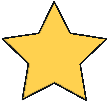 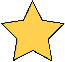 ¿Cuál es el número?
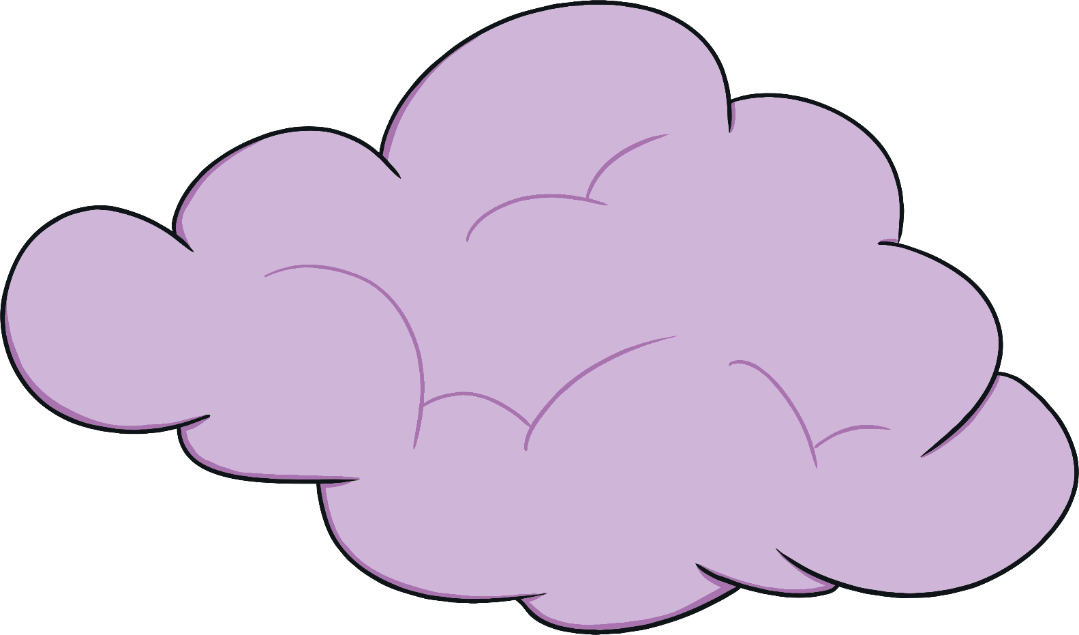 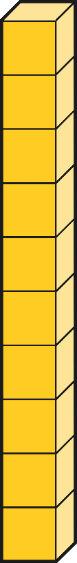 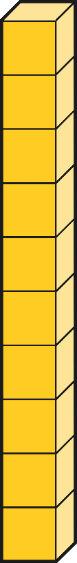 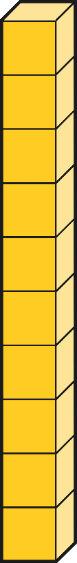 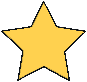 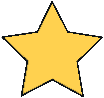 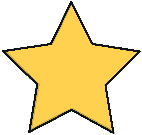 35
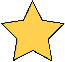 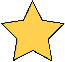 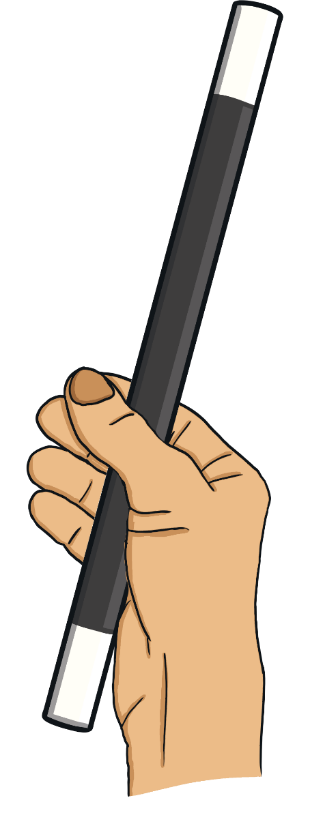 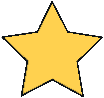 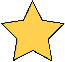 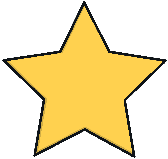 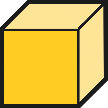 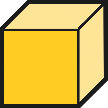 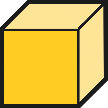 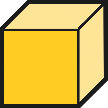 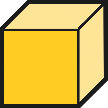 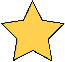 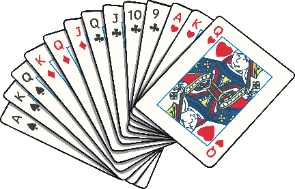 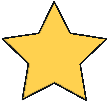 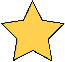 ¿Cuál es el número?
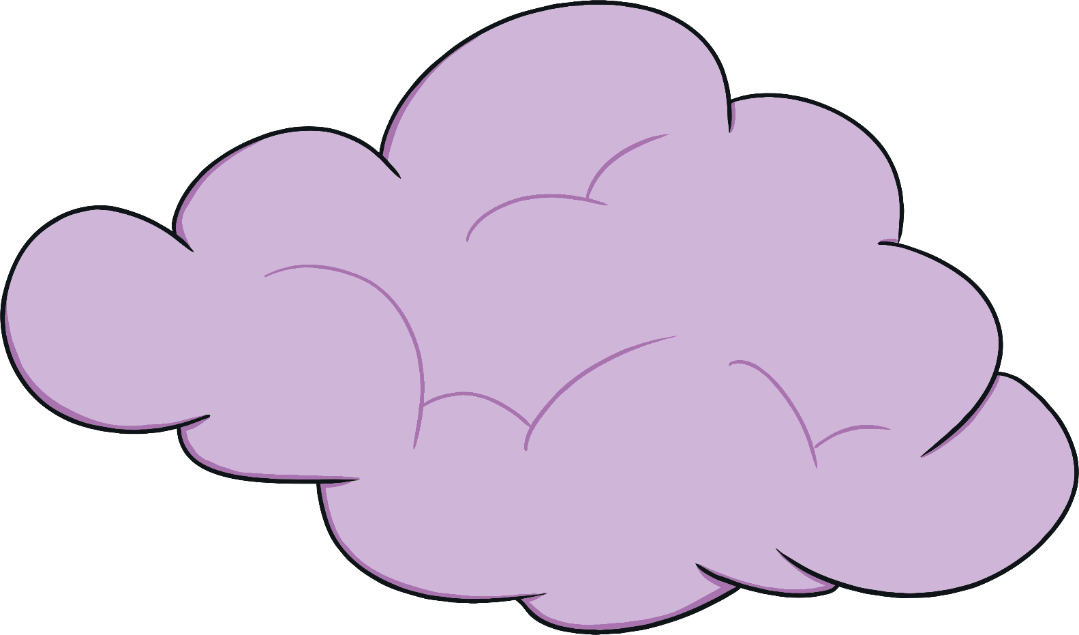 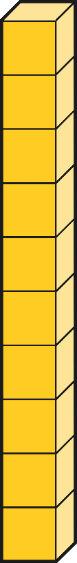 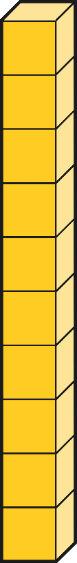 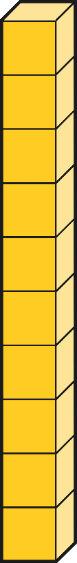 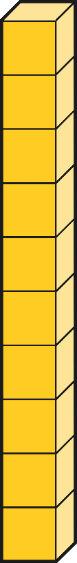 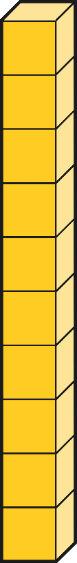 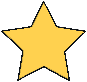 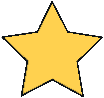 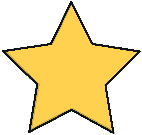 56
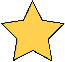 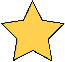 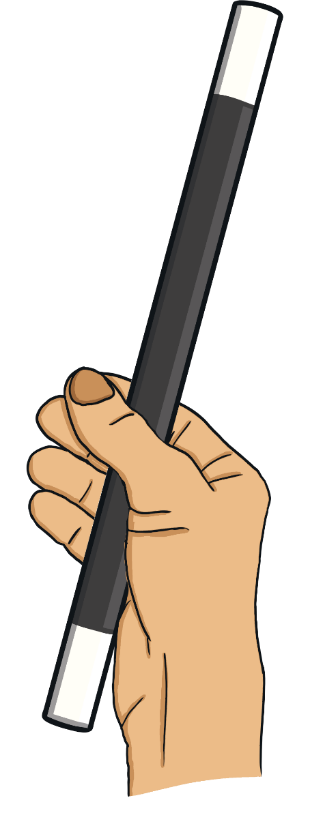 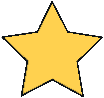 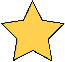 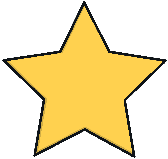 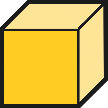 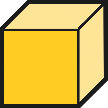 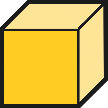 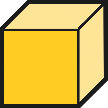 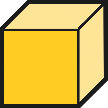 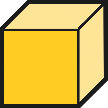 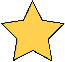 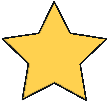 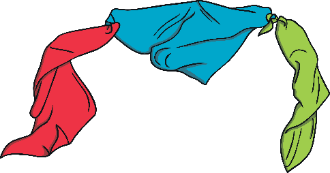 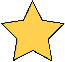 ¿Cuál es el número?
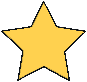 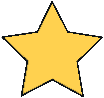 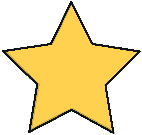 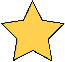 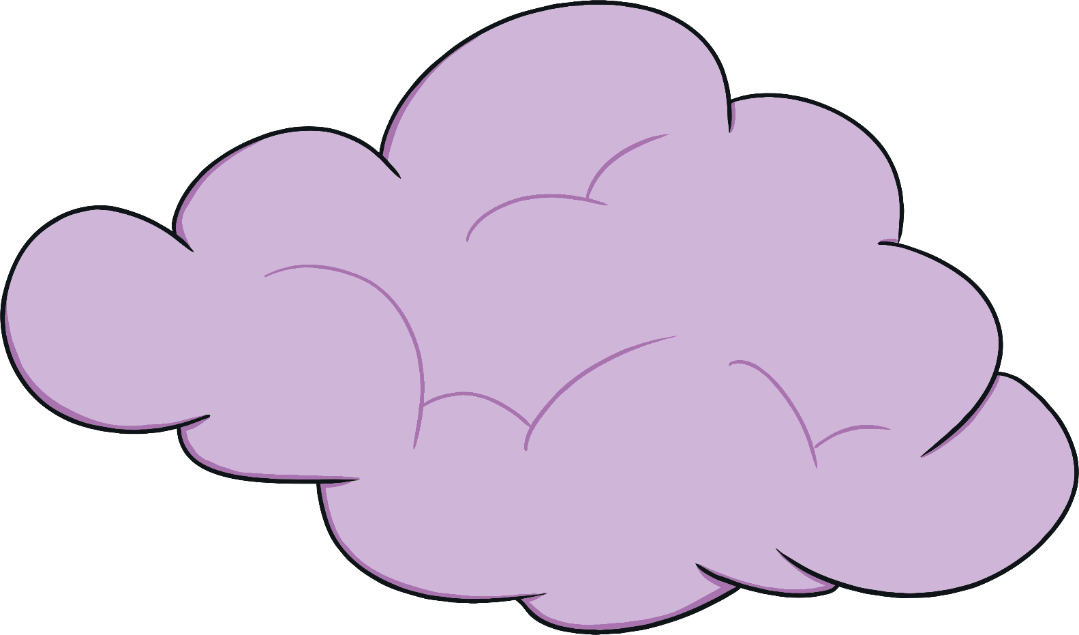 235
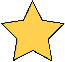 2 centenas, 3 decenas y 5 unidades
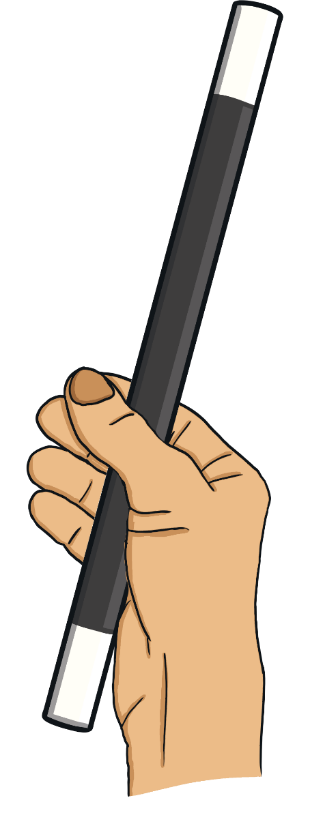 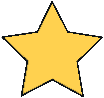 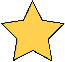 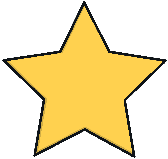 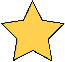 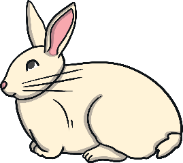 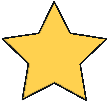 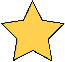 ¿Cuál es el número?
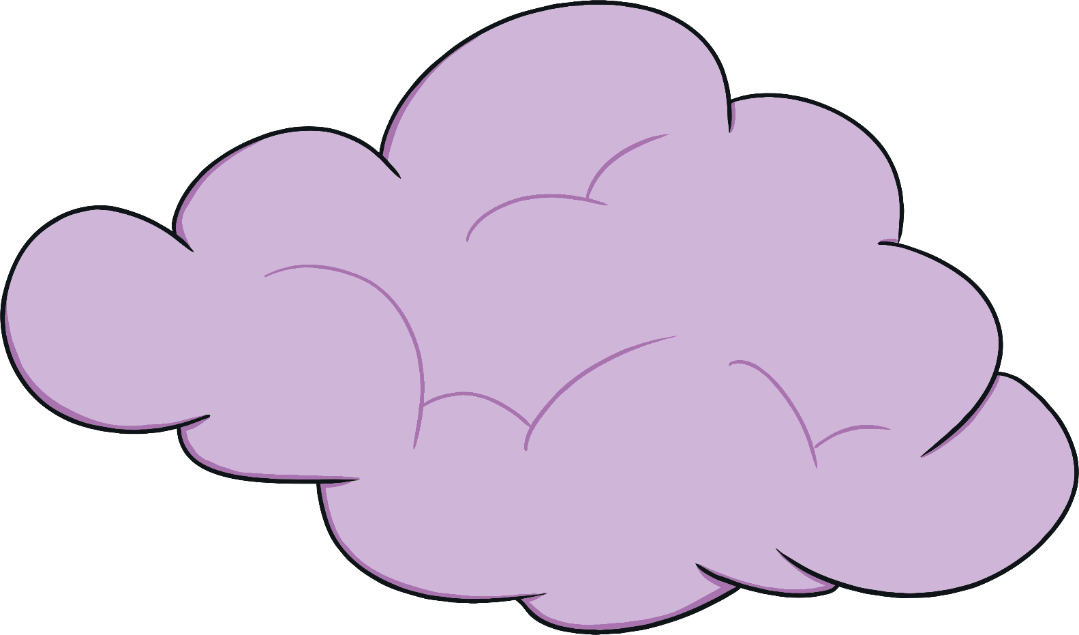 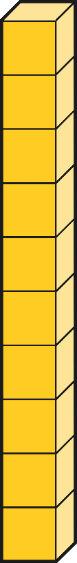 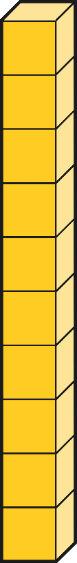 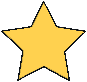 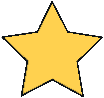 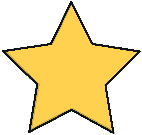 28
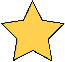 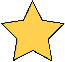 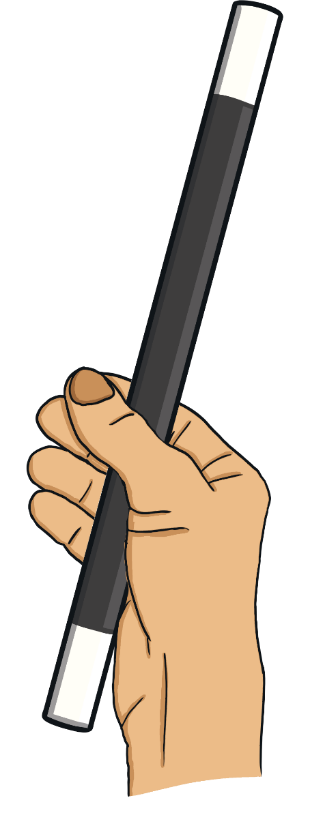 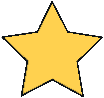 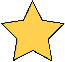 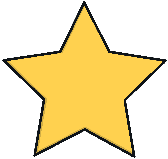 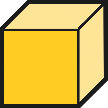 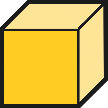 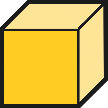 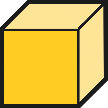 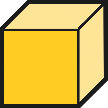 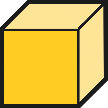 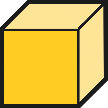 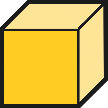 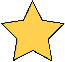 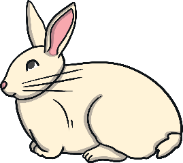 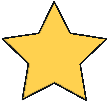 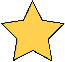 ¿Cuál es el número?
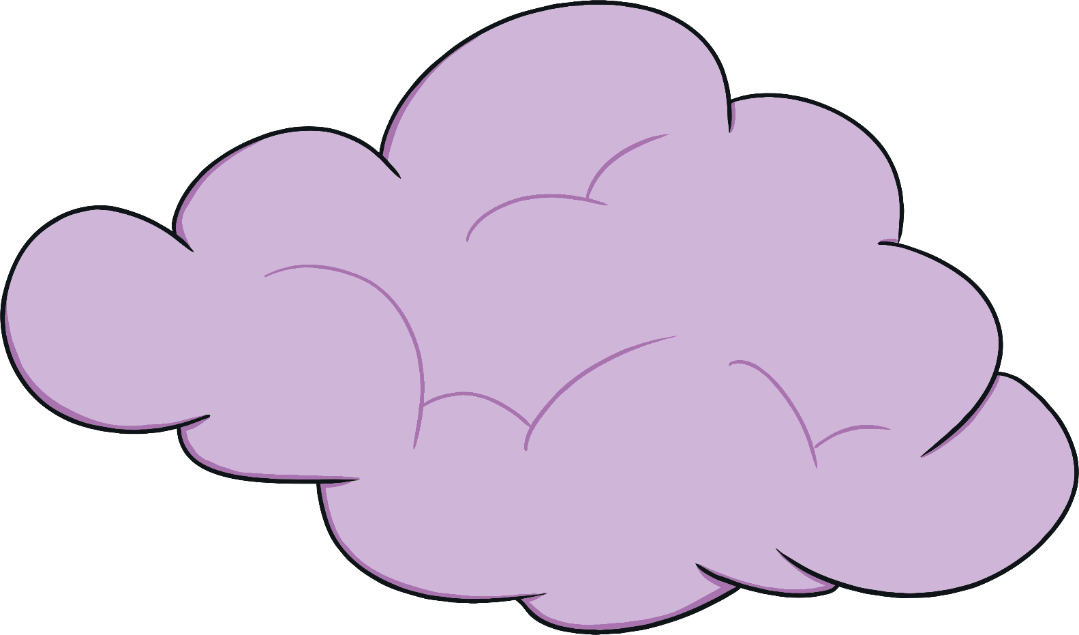 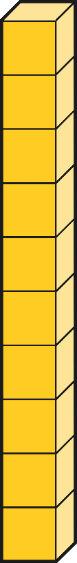 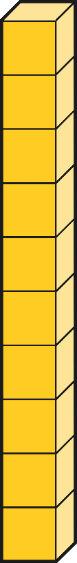 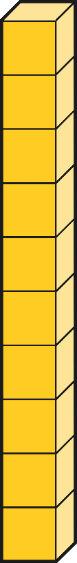 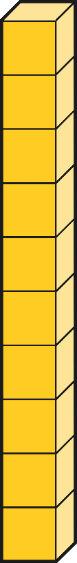 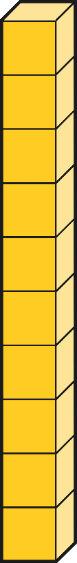 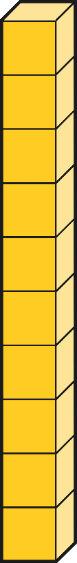 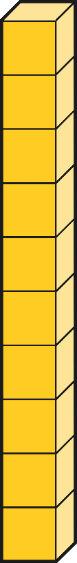 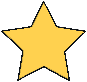 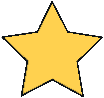 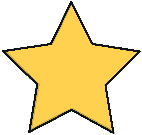 73
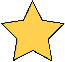 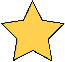 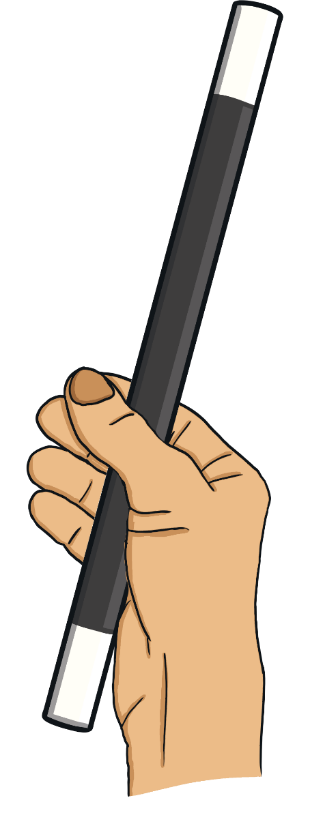 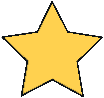 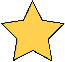 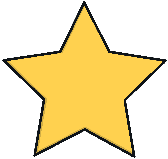 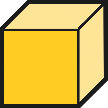 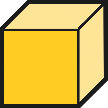 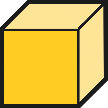 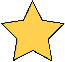 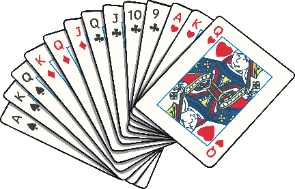 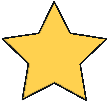 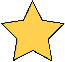 ¿Cuál es el número?
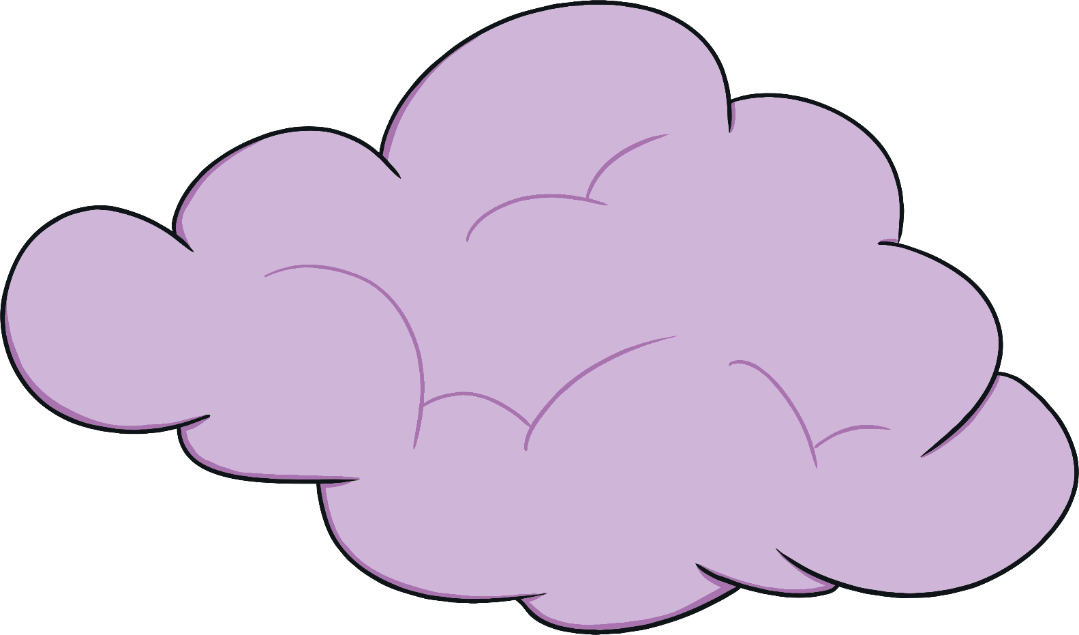 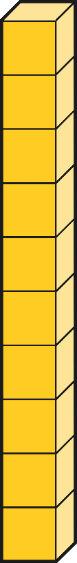 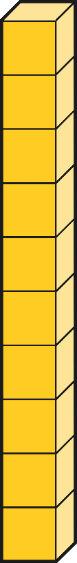 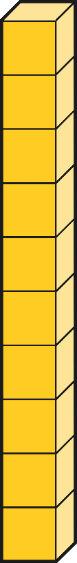 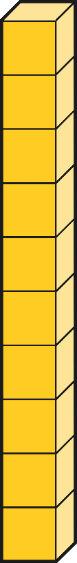 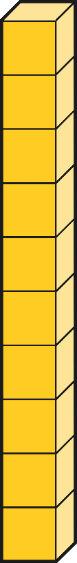 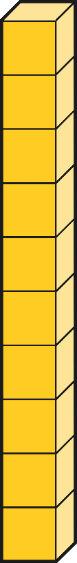 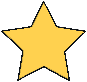 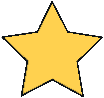 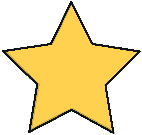 67
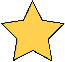 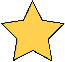 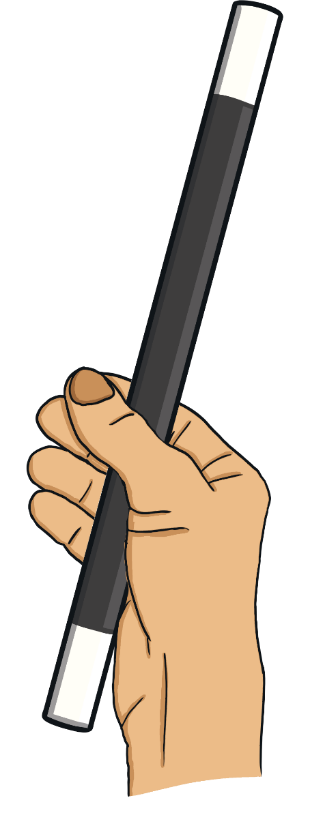 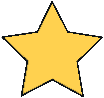 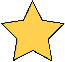 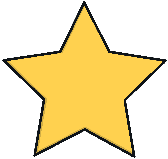 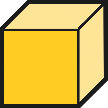 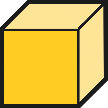 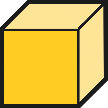 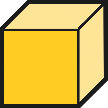 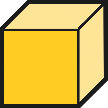 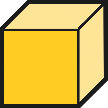 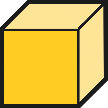 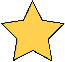 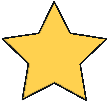 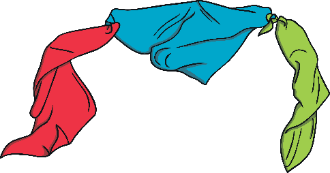 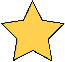 ¿Cuál es el número?
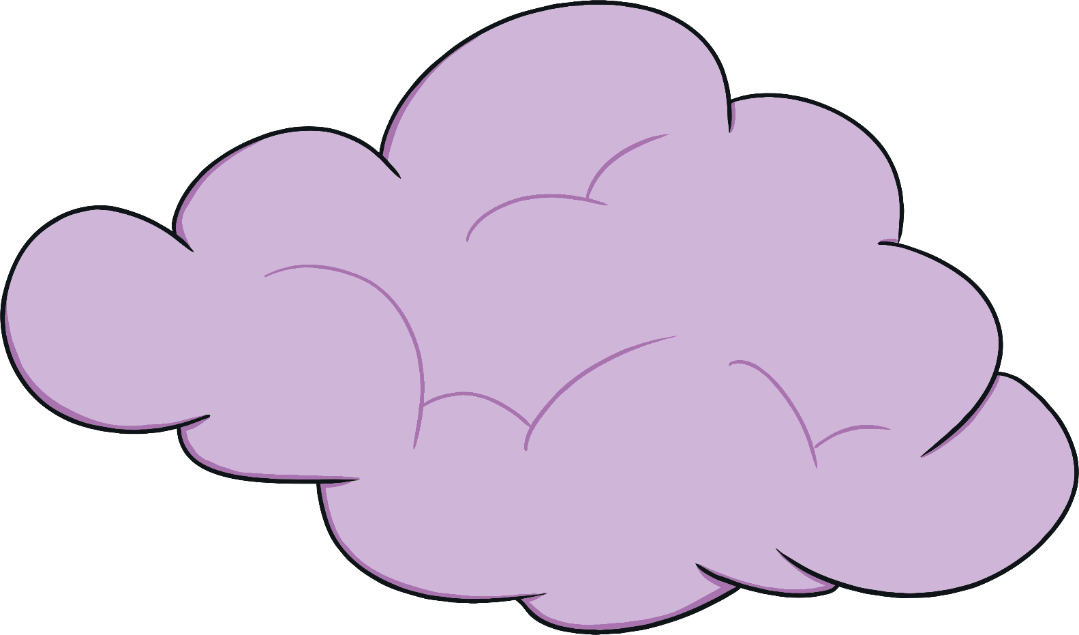 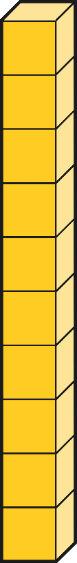 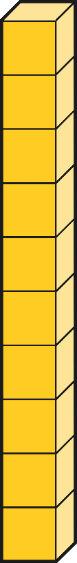 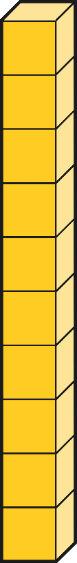 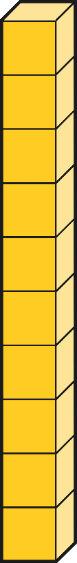 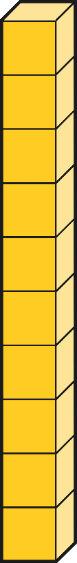 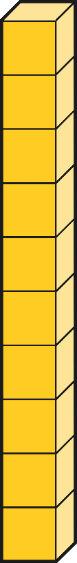 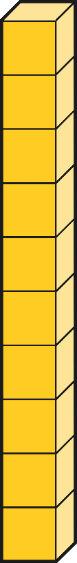 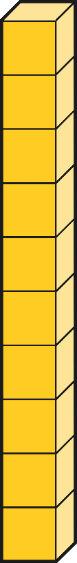 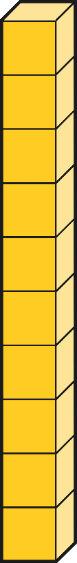 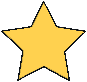 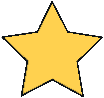 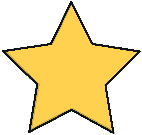 98
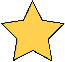 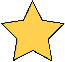 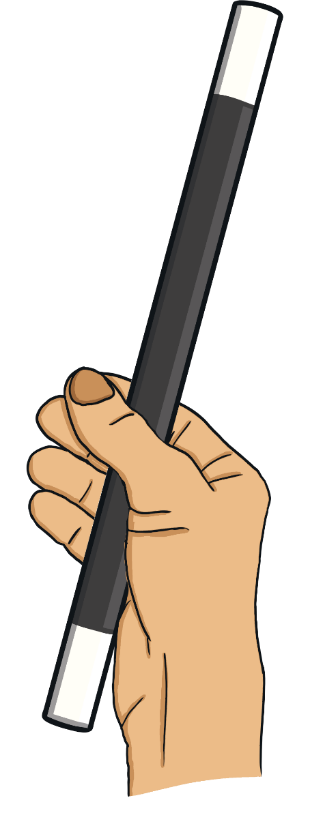 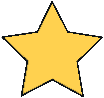 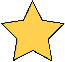 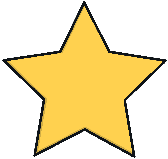 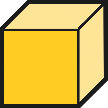 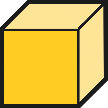 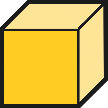 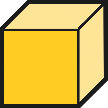 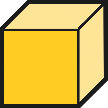 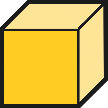 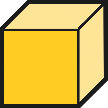 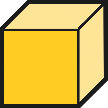 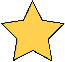 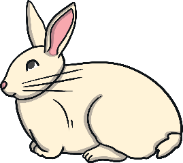 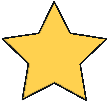 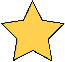 ¿Cuál es el número?
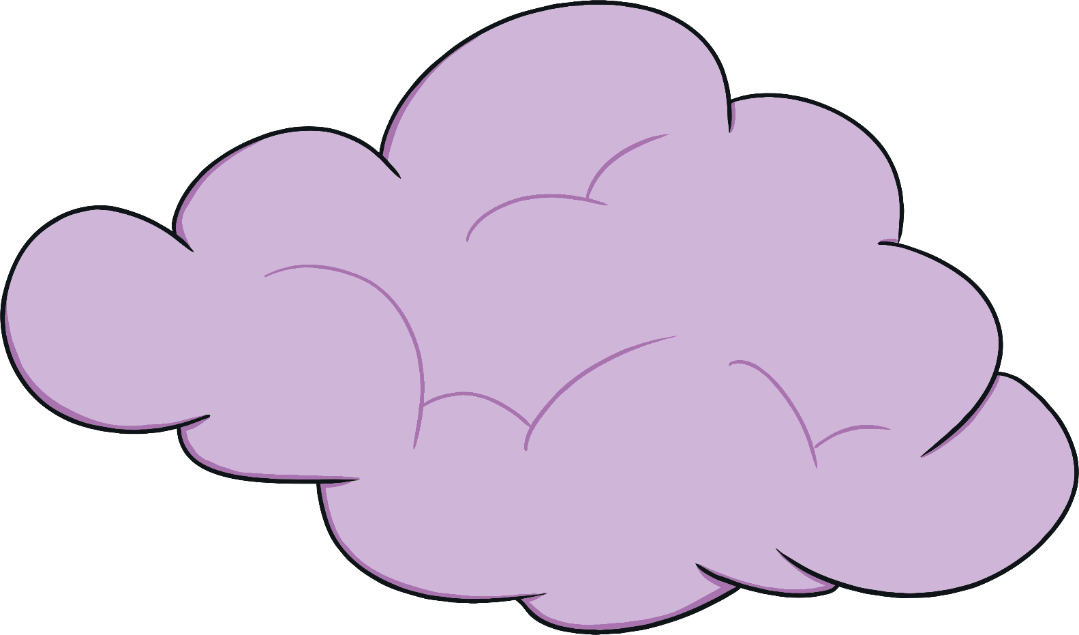 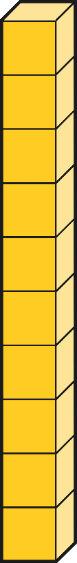 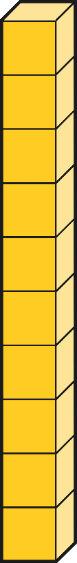 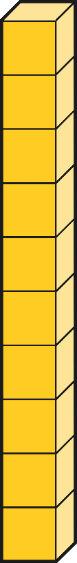 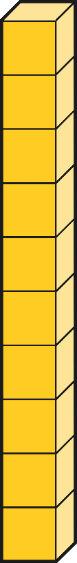 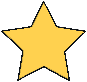 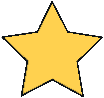 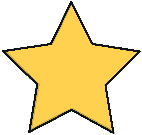 41
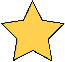 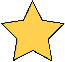 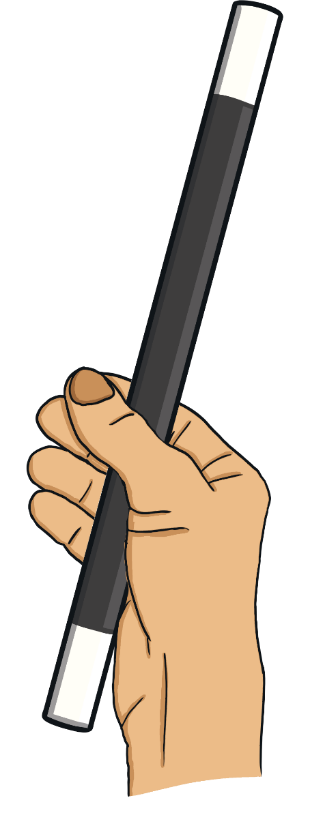 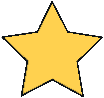 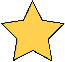 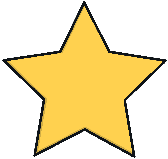 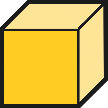 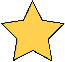 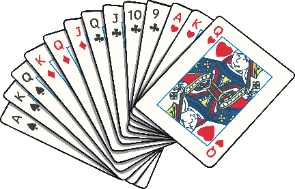 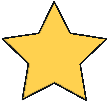 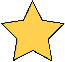 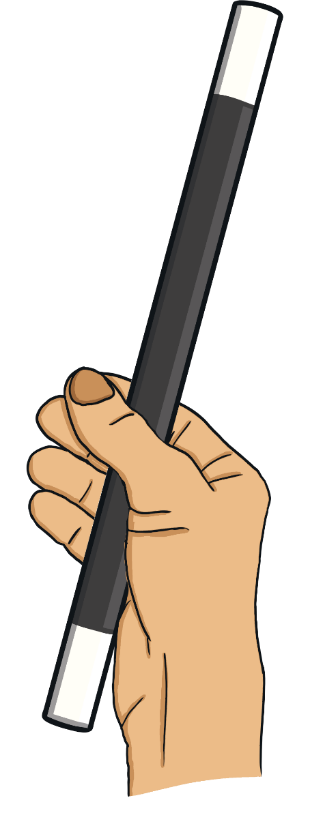 ¿Cuál es el número?
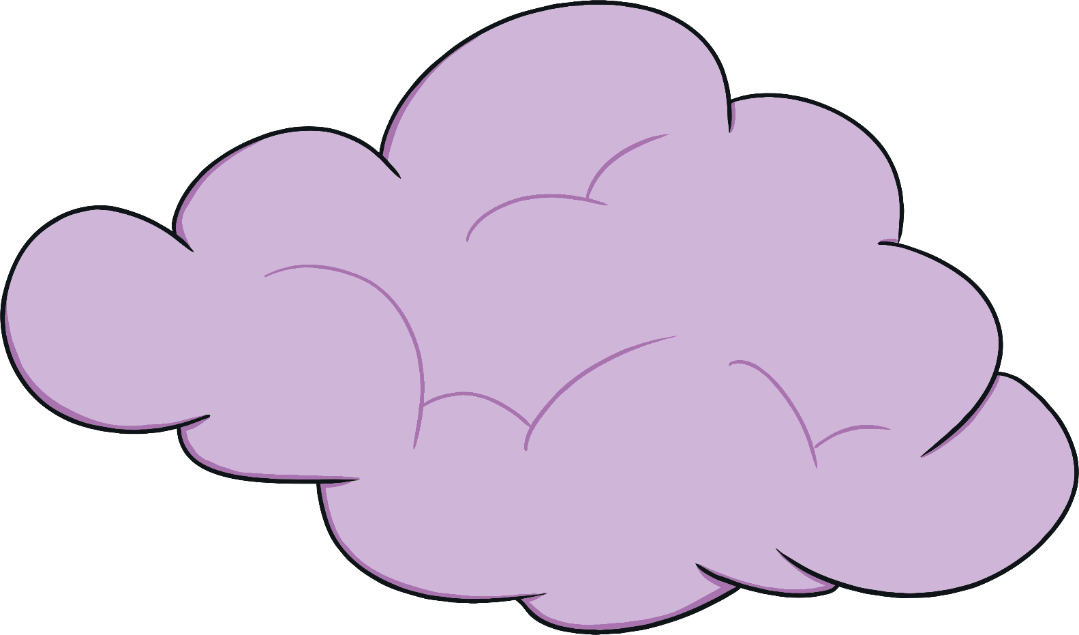 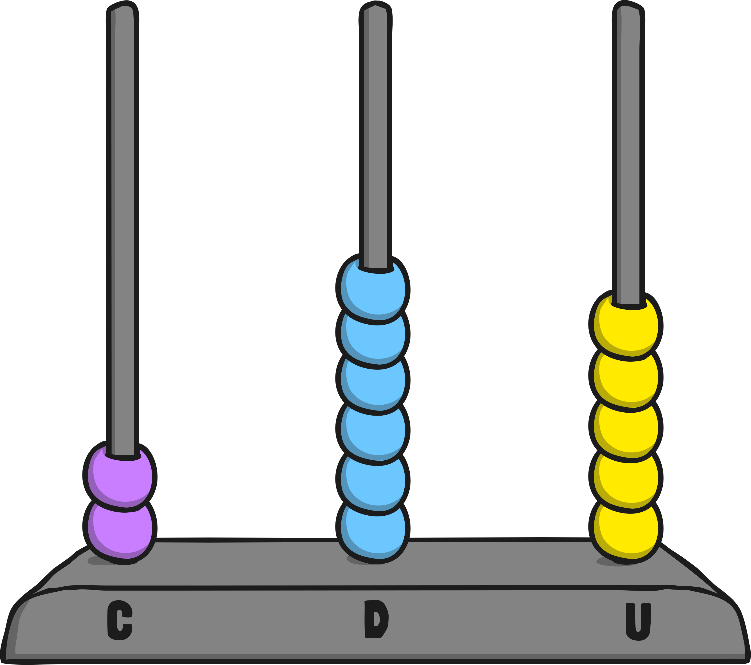 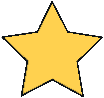 265
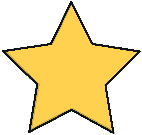 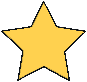 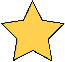 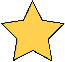 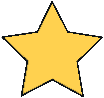 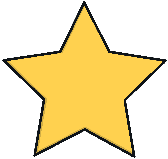 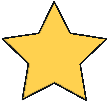 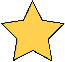 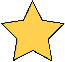 ¿Cuál es el número?
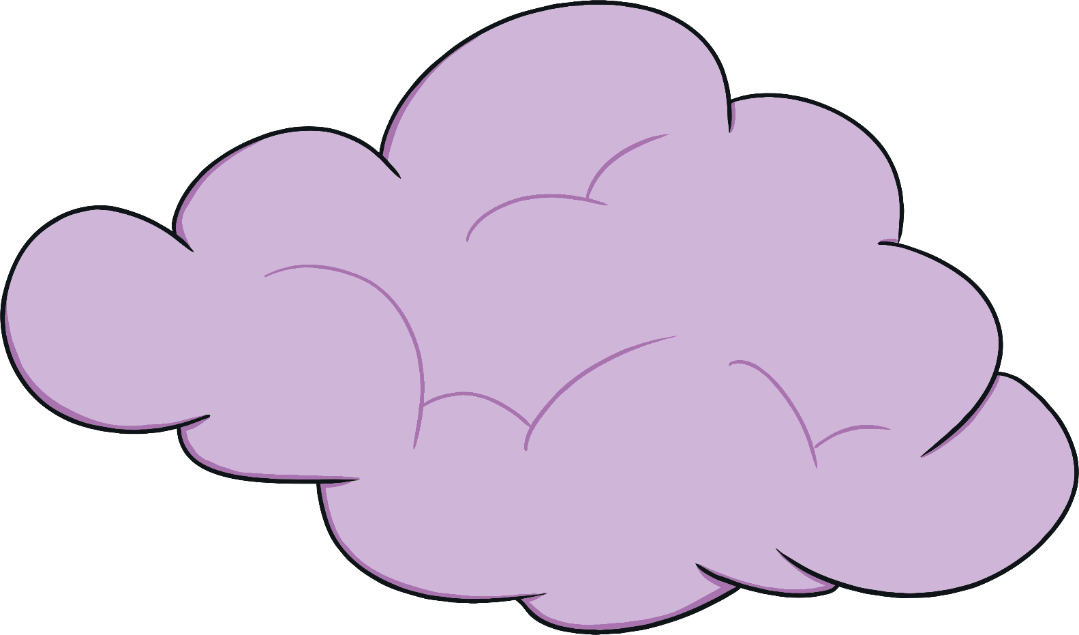 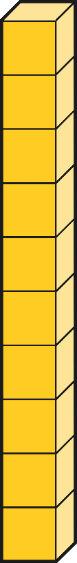 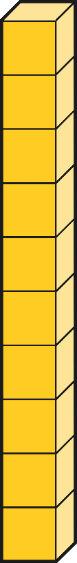 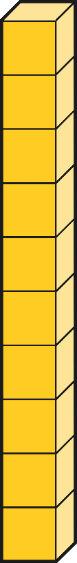 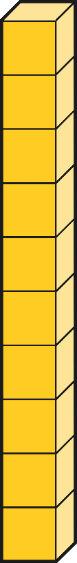 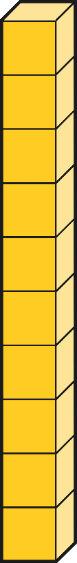 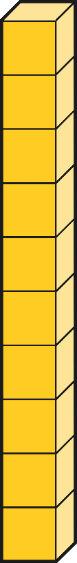 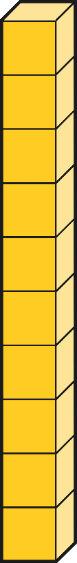 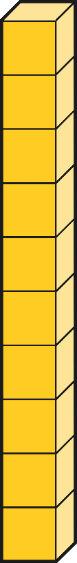 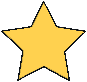 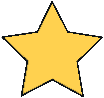 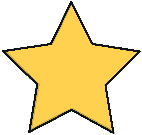 85
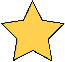 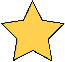 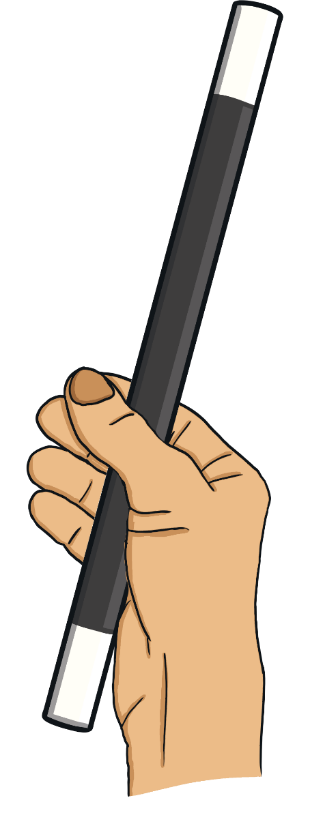 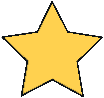 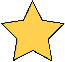 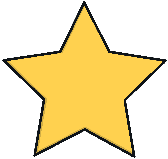 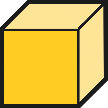 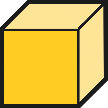 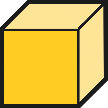 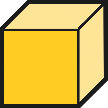 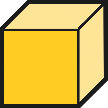 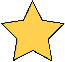 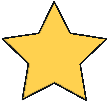 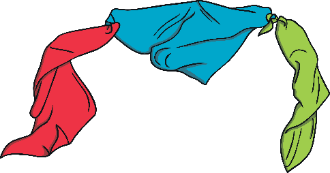 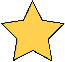 ¿Cuál es el número?
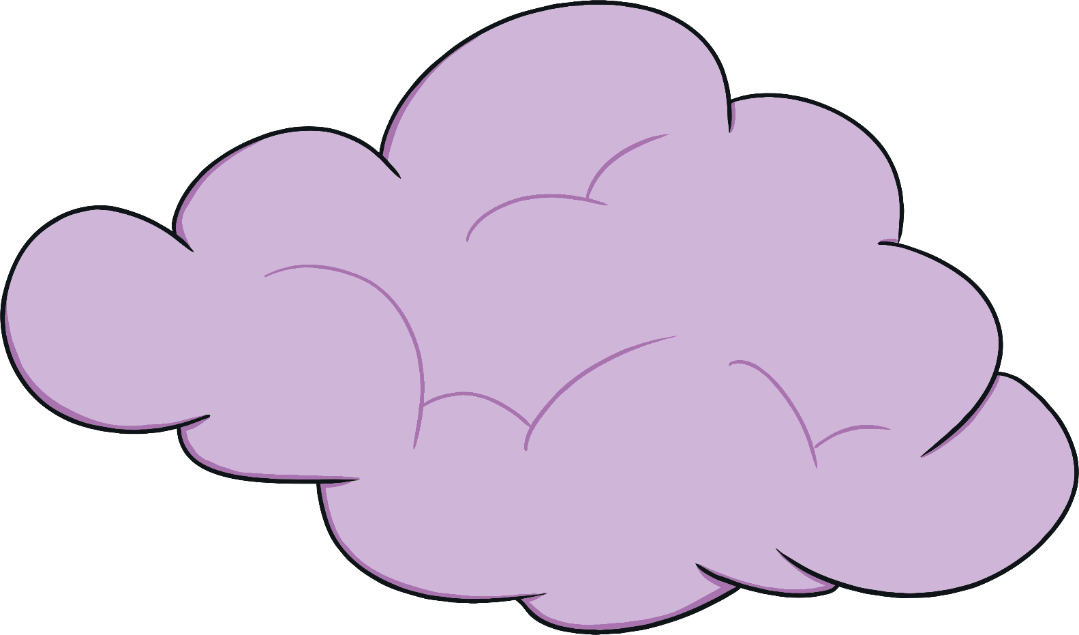 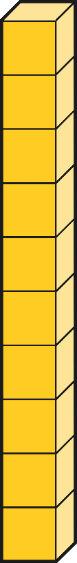 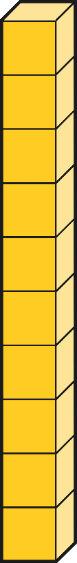 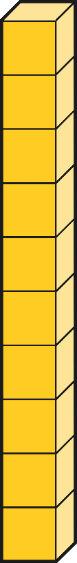 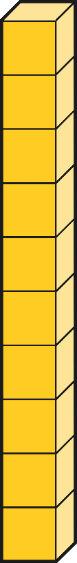 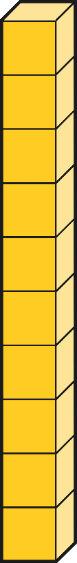 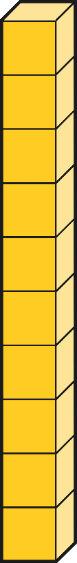 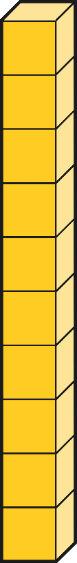 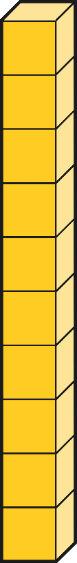 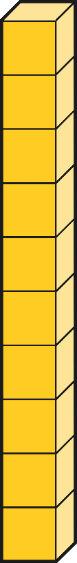 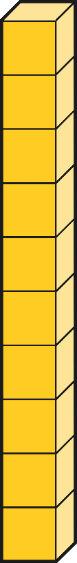 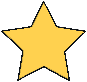 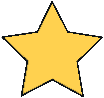 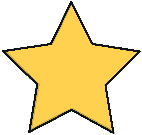 100
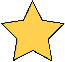 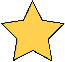 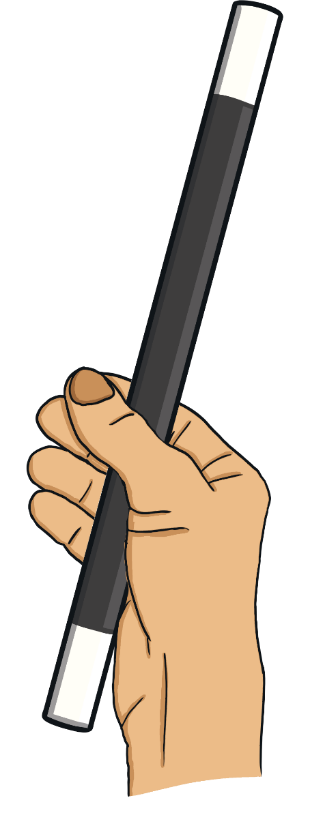 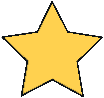 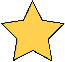 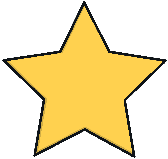 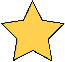 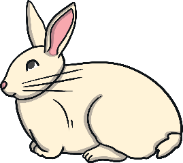 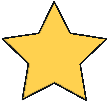 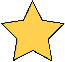 ¿Cuál es el número?
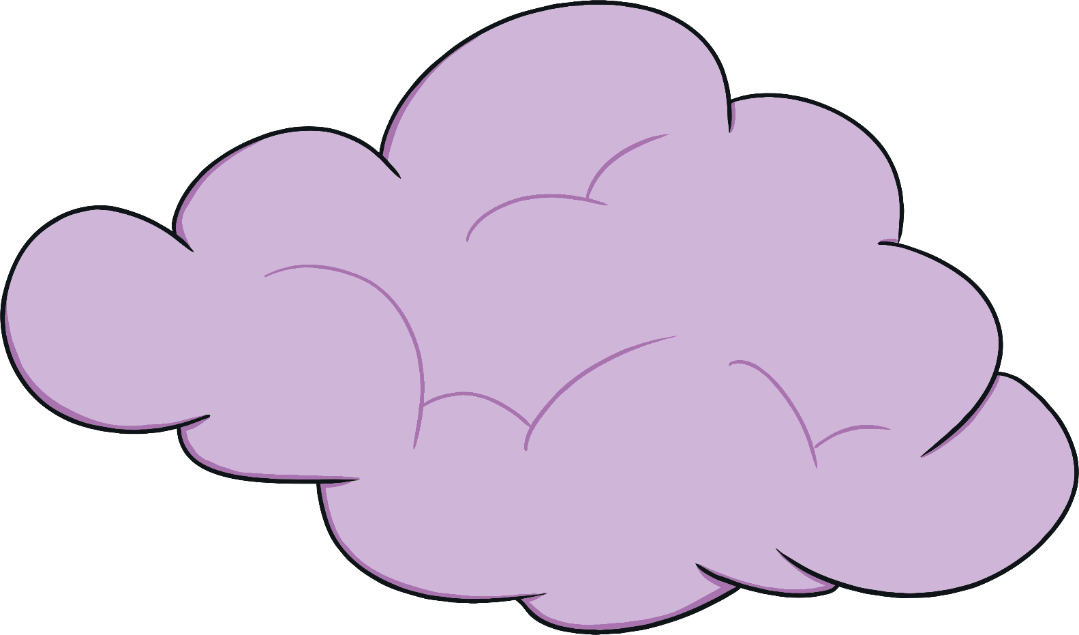 48
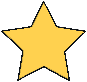 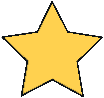 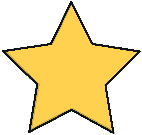 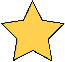 4 decenas y 8 unidades
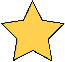 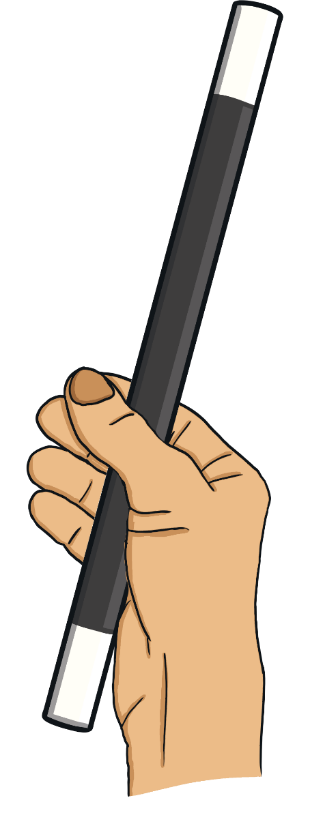 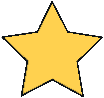 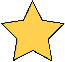 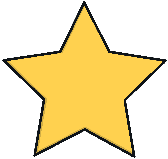 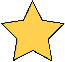 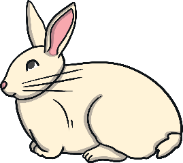 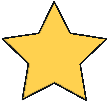 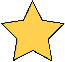 ¿Cuál es el número?
427
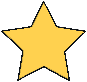 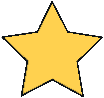 4 centenas, 2 decenas y 7 unidades
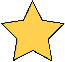 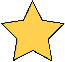 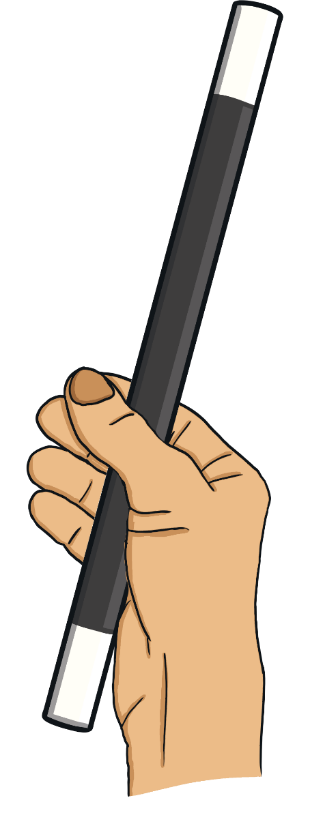 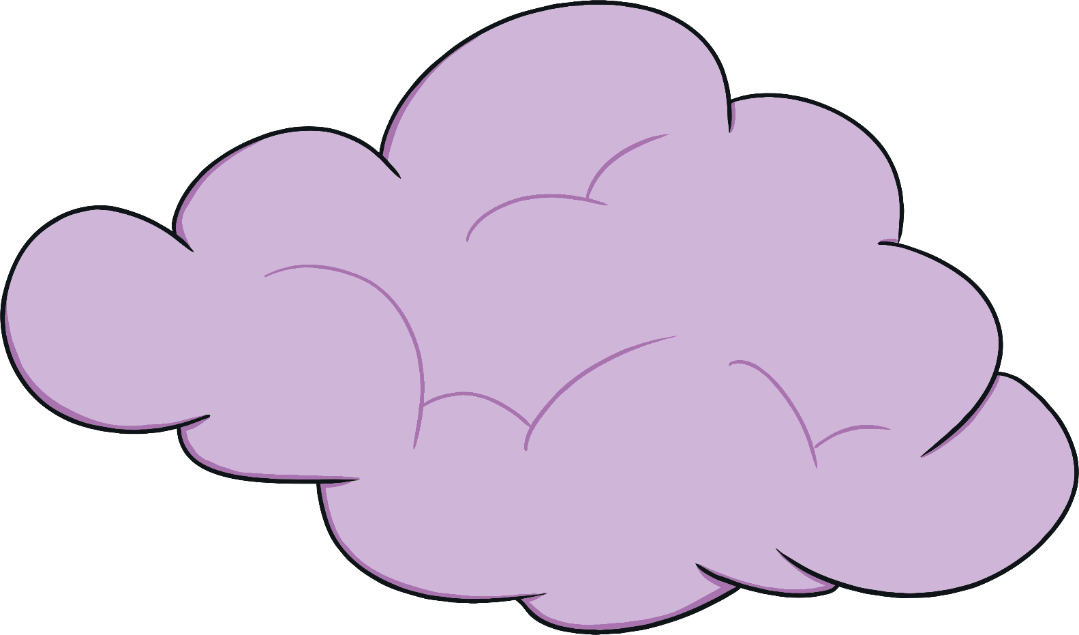 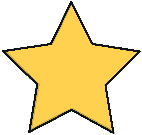 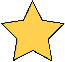 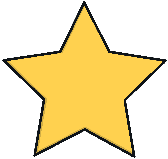 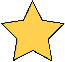 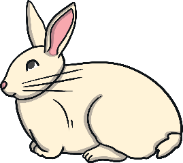 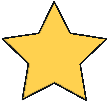 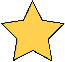 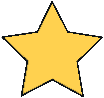 ¿Cuál es el número?
25
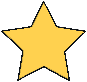 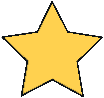 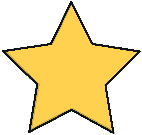 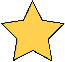 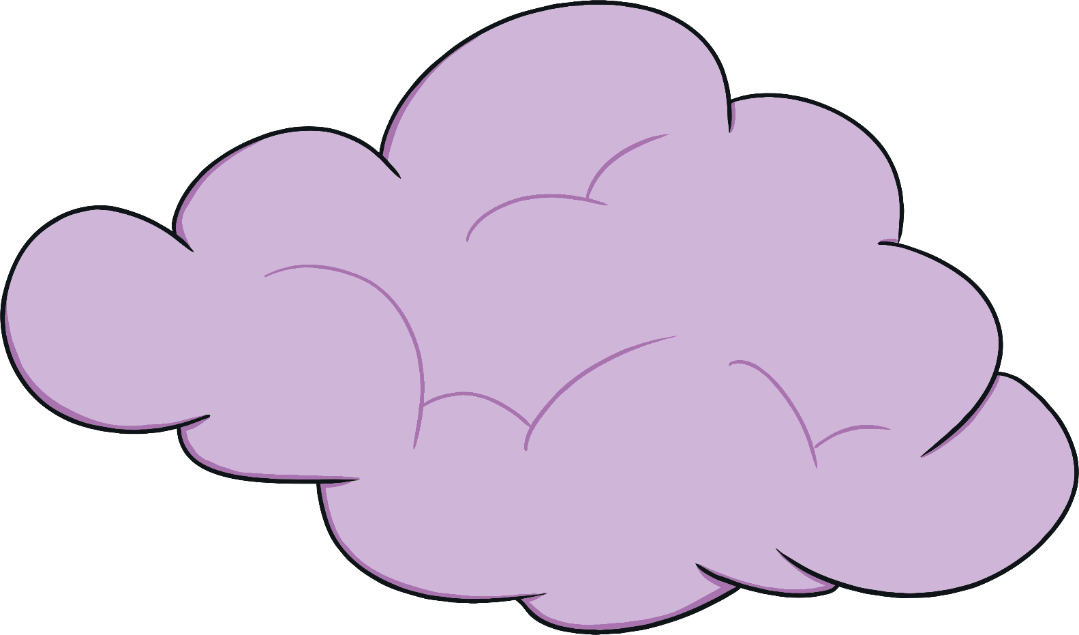 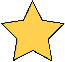 20 + 5
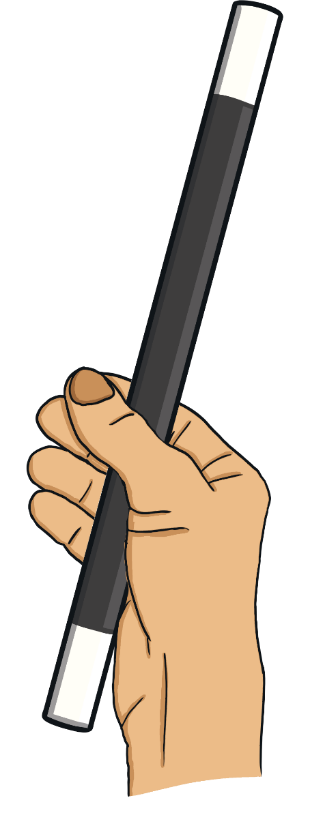 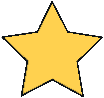 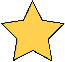 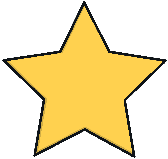 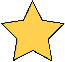 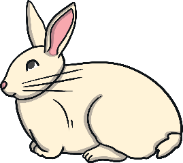 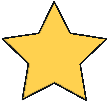 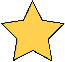 ¿Cuál es el número?
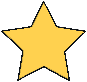 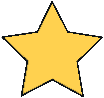 79
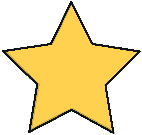 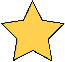 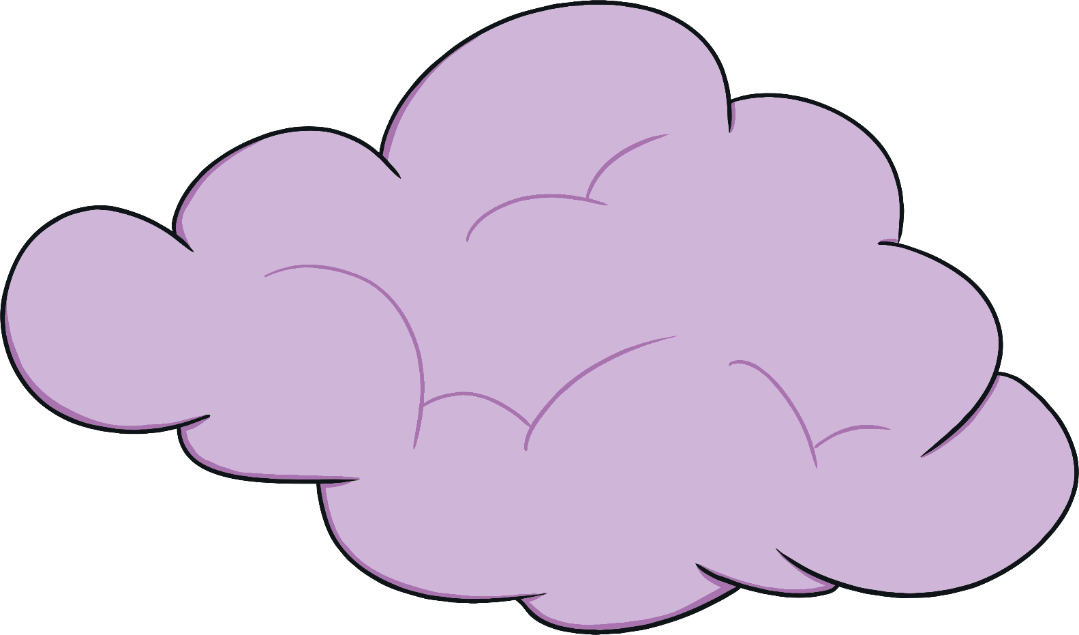 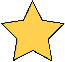 70 + 9
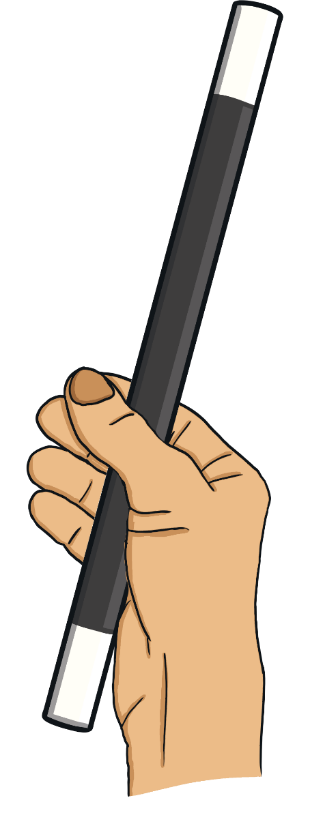 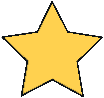 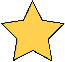 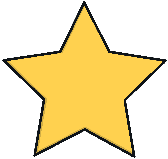 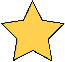 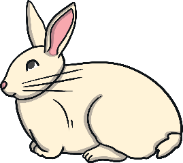 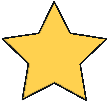 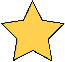